Муниципальное бюджетное дошкольное образовательное учреждение № 38 г. Липецка
«Предметно-развивающая среда старшей группы в соответствии с ФГОС»




                                                      Подготовил воспитатель :
                                     Годизова Н.М.
Правильная организация предметно-развивающей среды - это одно из важных условий воспитательно-образовательной работы в условиях ФГОС.  Развивающая предметно-пространственная среда должна обеспечивать возможность общения и совместной деятельности детей и взрослых, двигательной активности детей, а также возможности для уединения.  Она должна работать на самостоятельность и самодеятельность ребёнка. Развивающая среда должна быть: содержательной, насыщенной, доступной, трансформируемой, безопасной. При построении предметно – развивающей среды мы ориентировались на принципы: открытости гибкого зонирования, стабильности, динамичности, гендерного подхода. Предметно- развивающая среда в нашей группе педагогически целесообразна, отличается высокой культурой, эстетикой, создает комфортную обстановку, способствует эмоциональному благополучию детей.
Группа «Фантазеры»
Сюжетно-ролевая игра «Ателье»
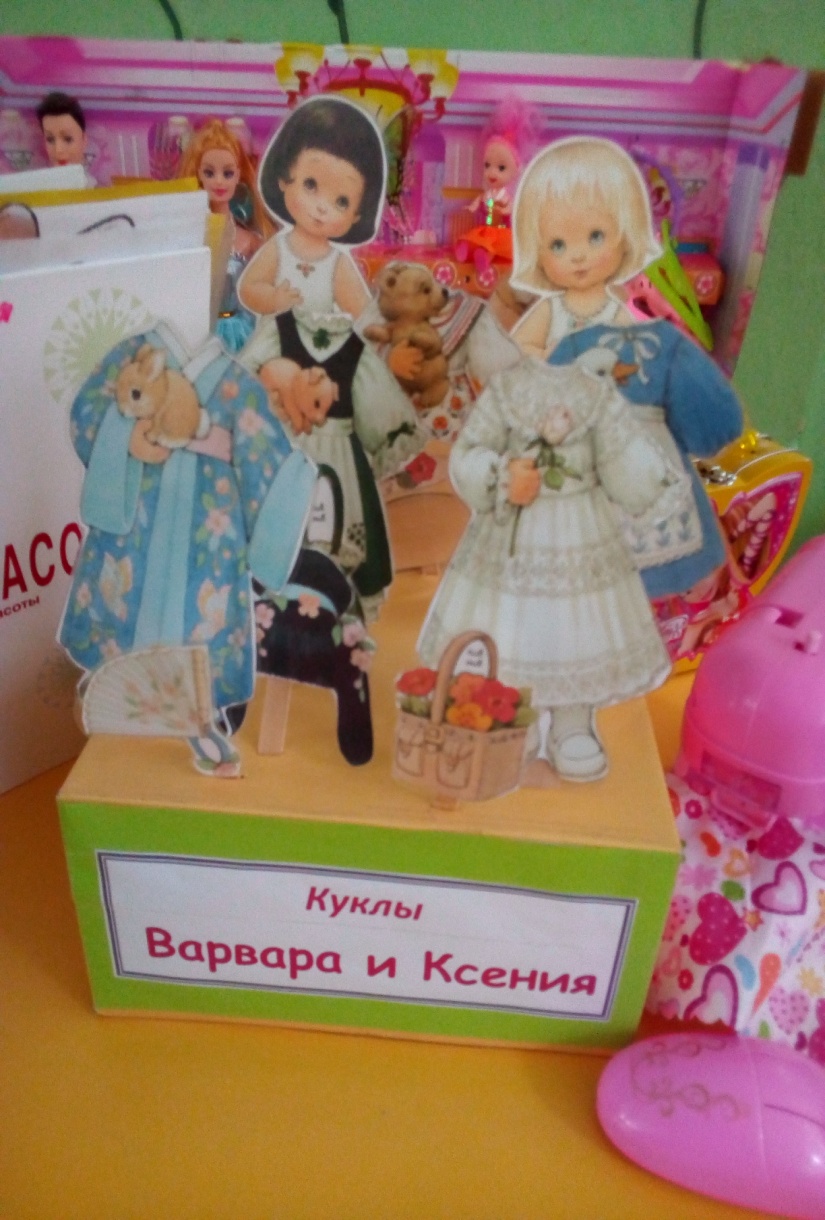 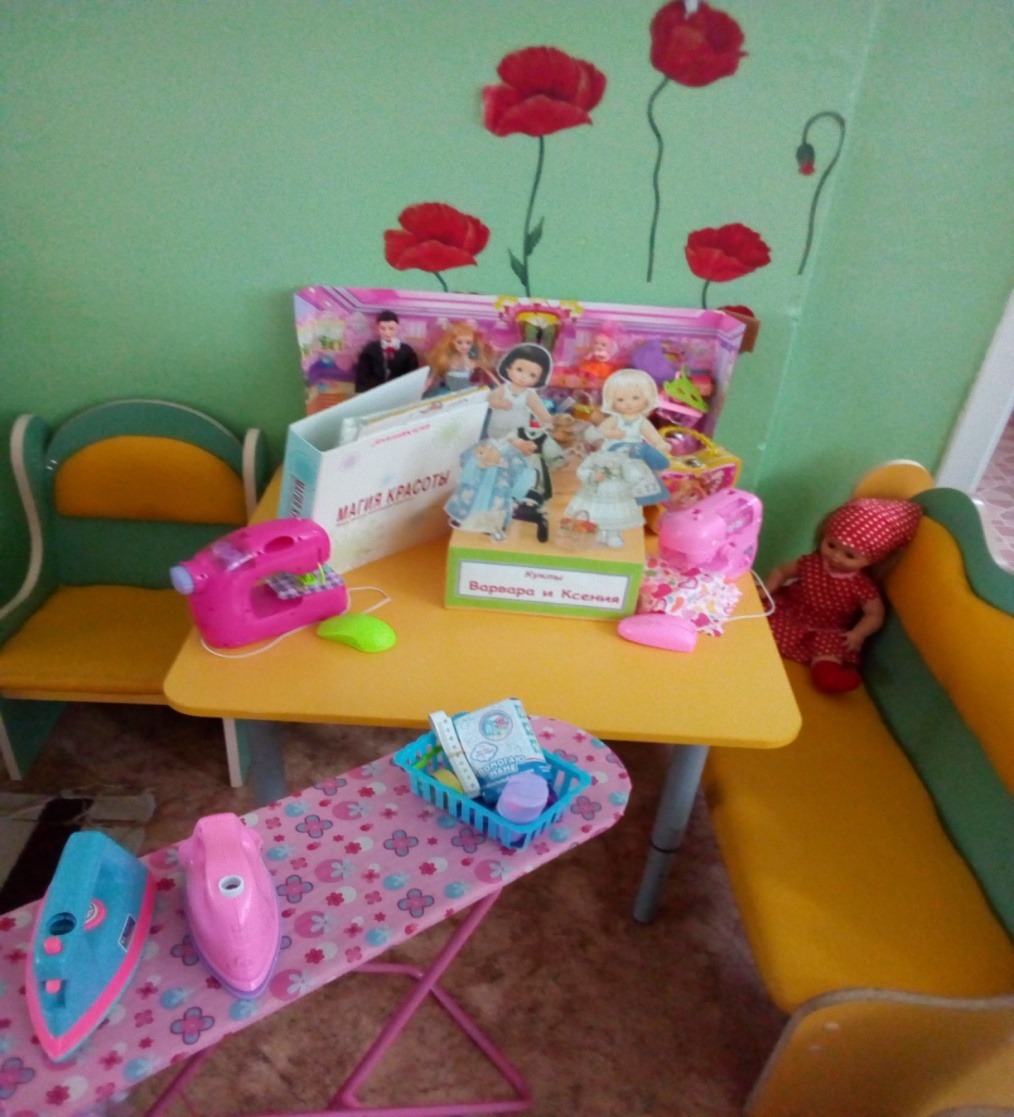 «Уголок  конструирования»
Физкультурный уголок 
«Олимпийские надежды»
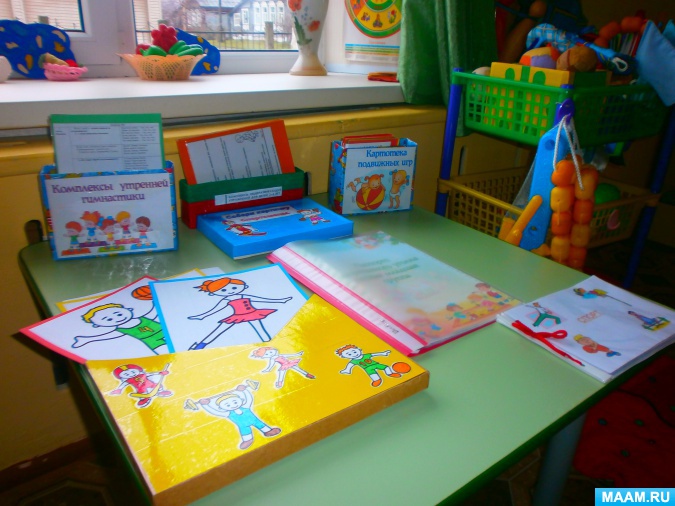 Здоровый дух в здоровом теле!
Об этом вечно все твердят!
Мы знаем – спорт на самом деле
Полезен очень для ребят!
Театральный уголок «Маленькие артисты»
Очень мы театры любим,                              Если б видел Станиславский –Круглый год мы с ними дружим.                  Был бы очень рад за нас!
Логопедический уголок «Логоландия»
Игры, пособия для развития мелкой моторики рук
Материал по лексическим темам
Пособие для самостоятельной деятельности детей
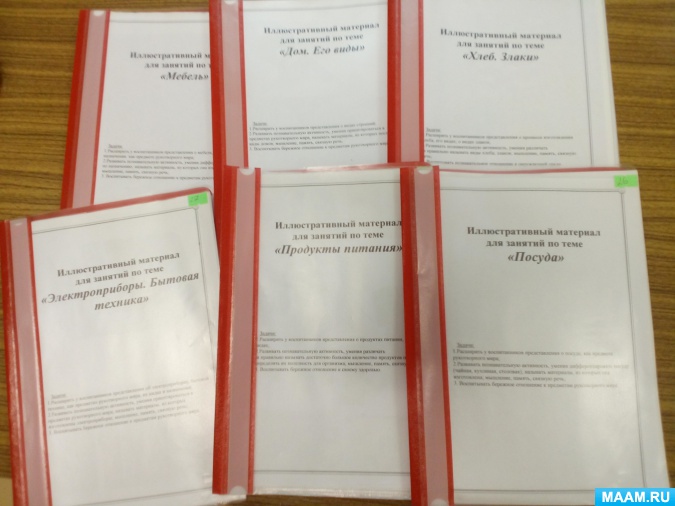 Материалы 
по звукопроизношению
Материалы по  связной речи
«Книжный уголок»
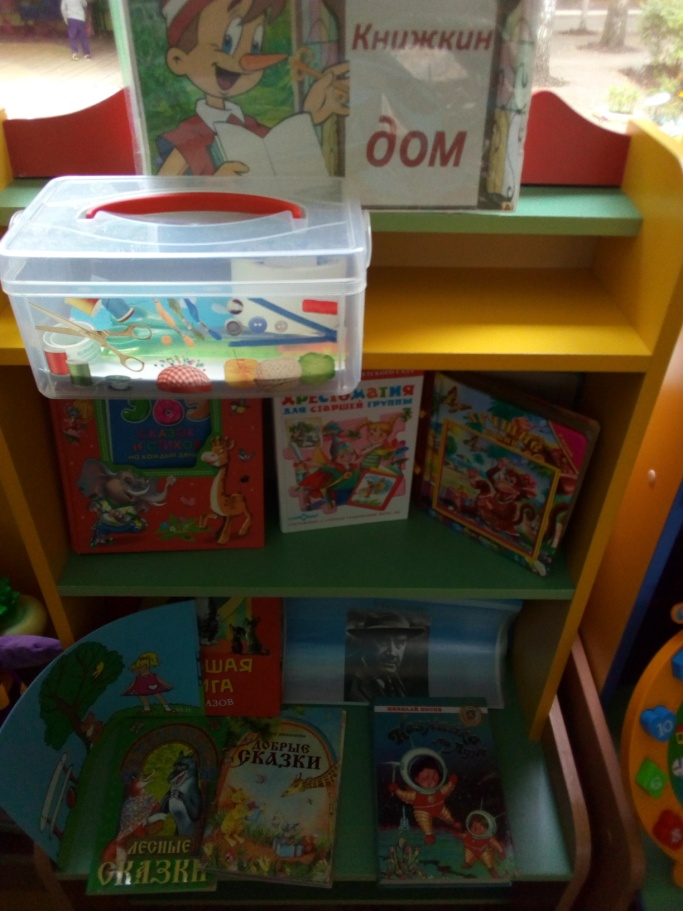 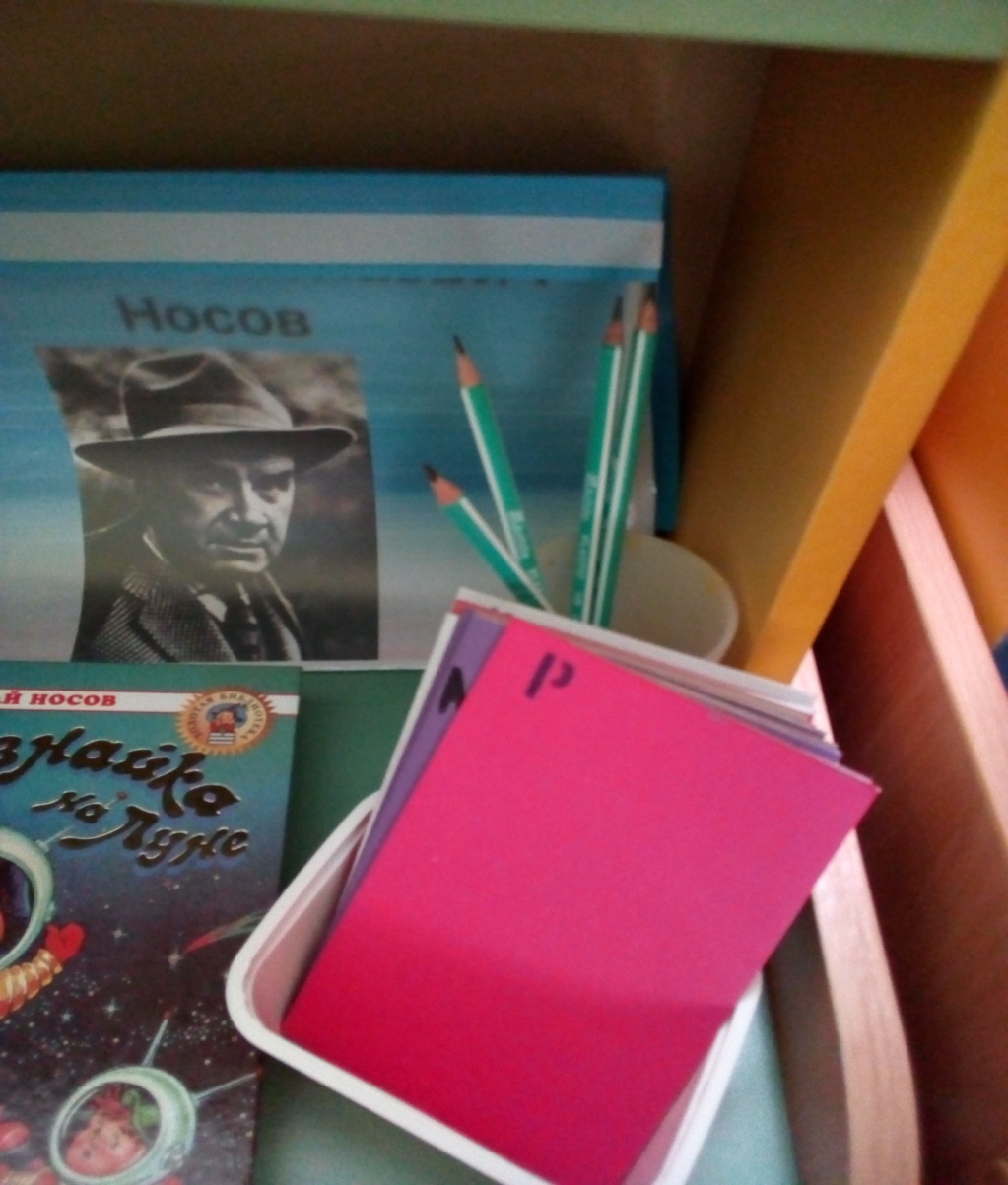 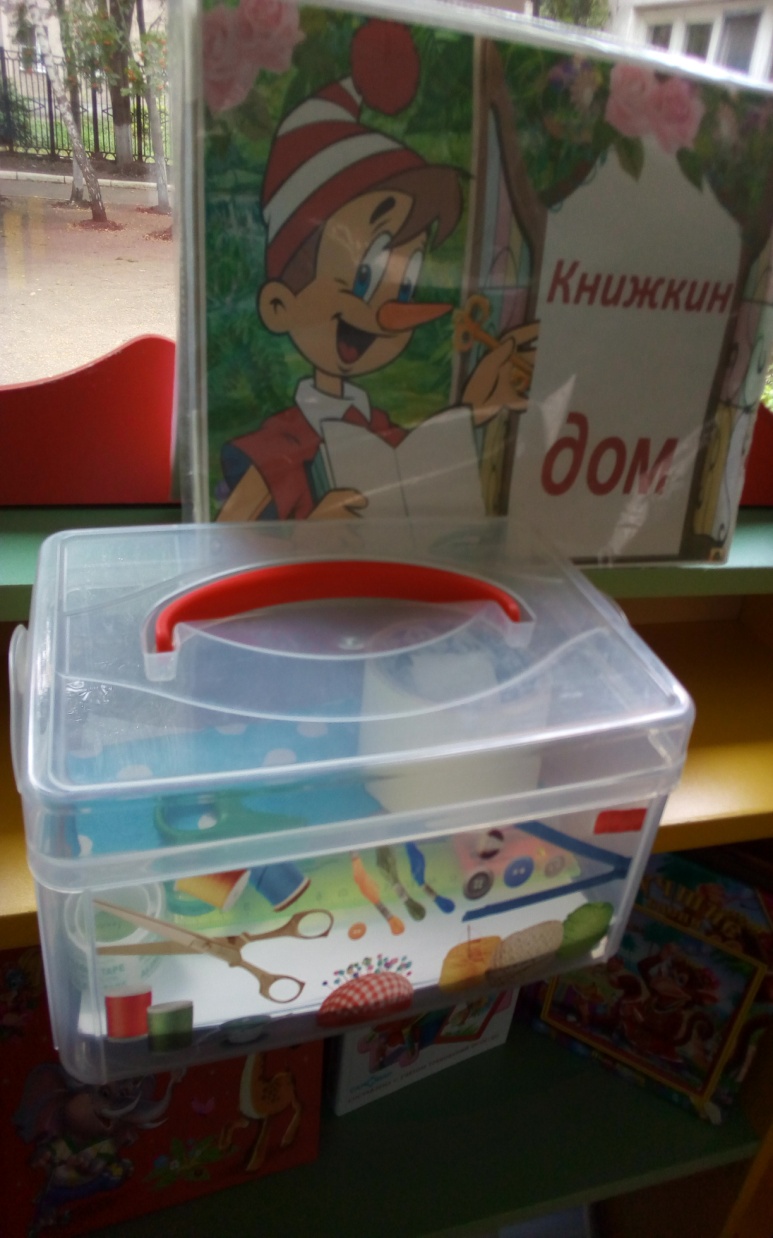 «Патриотический уголок»
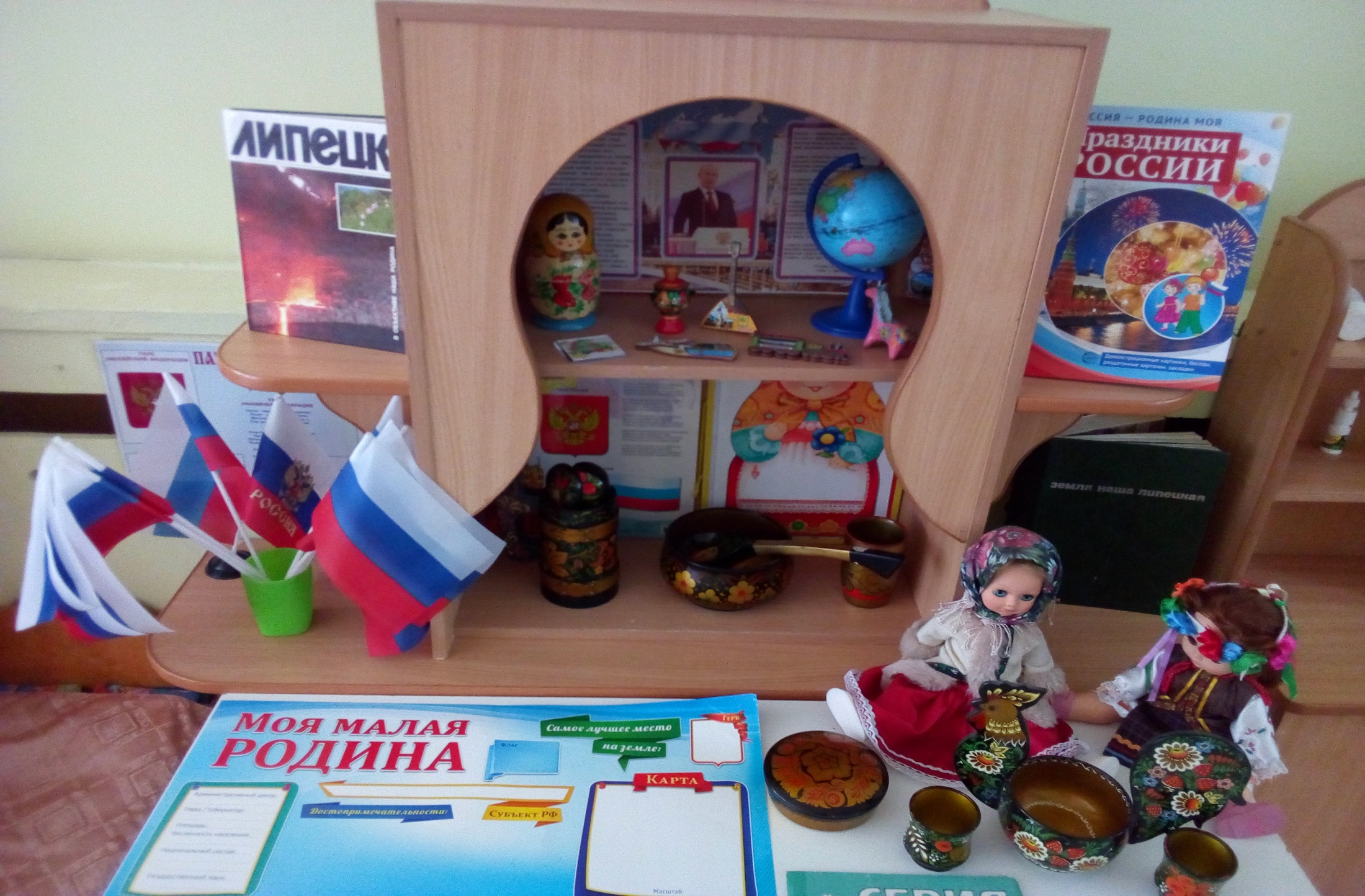 «Уголок творчества»
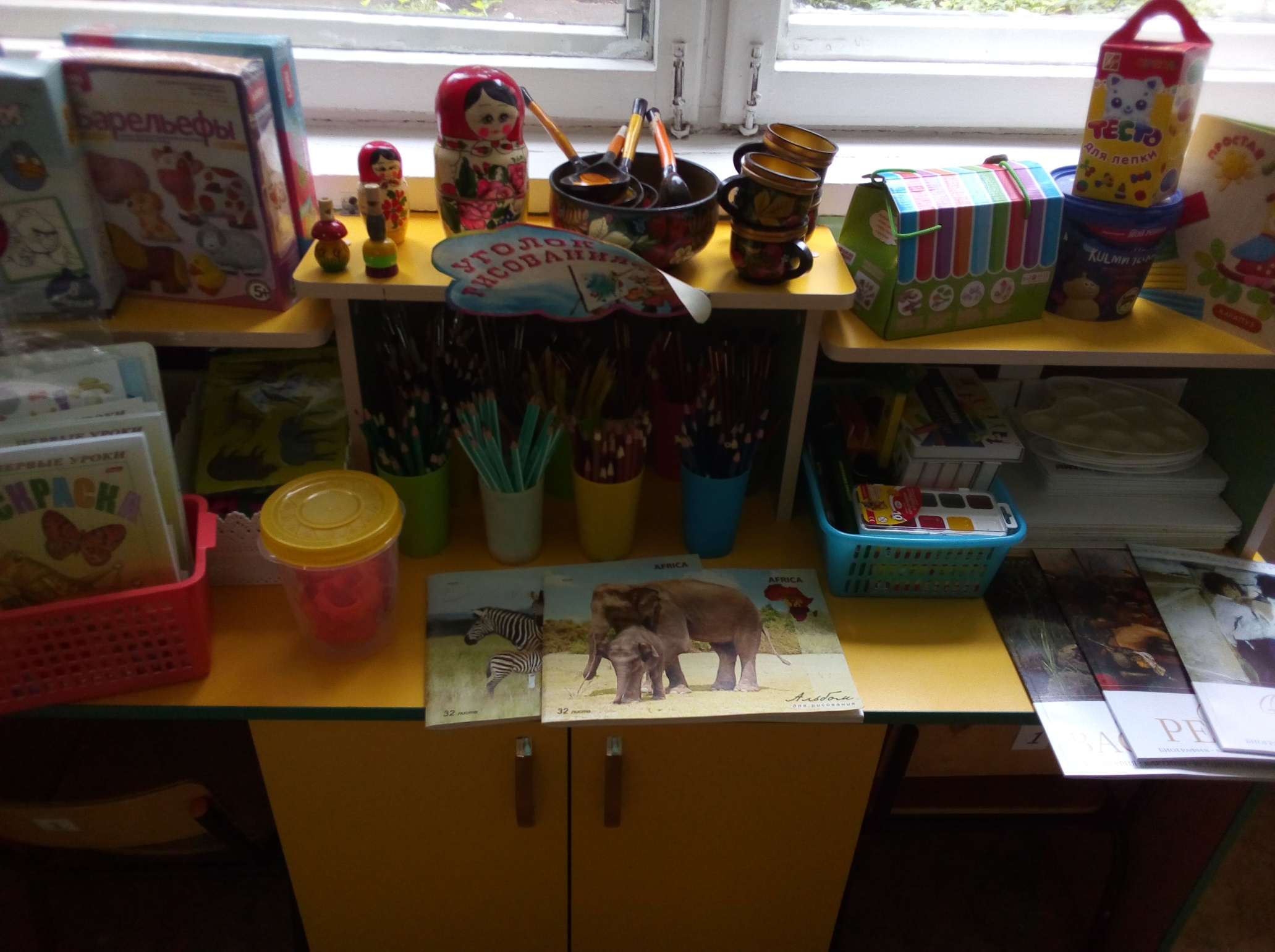 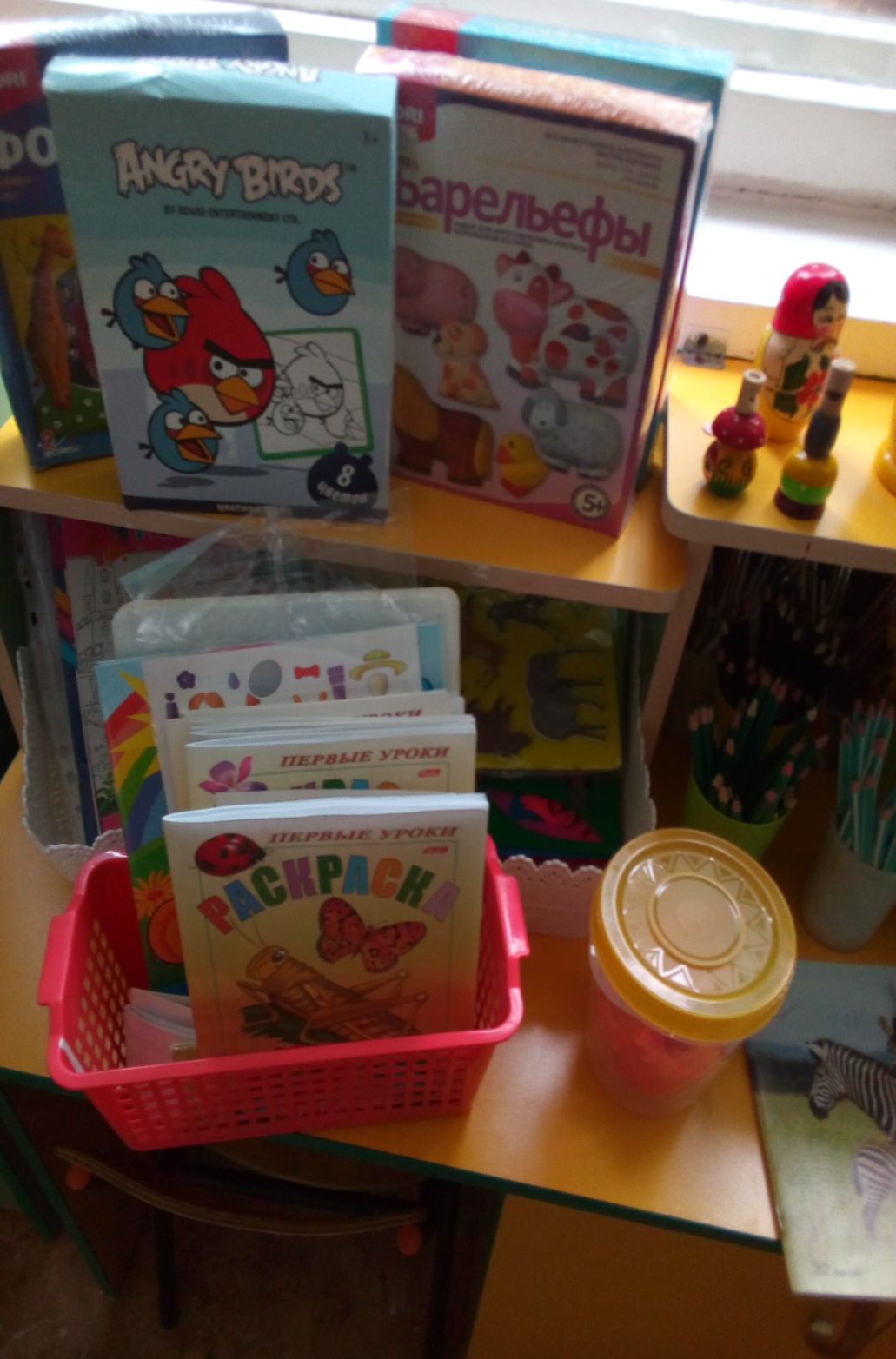 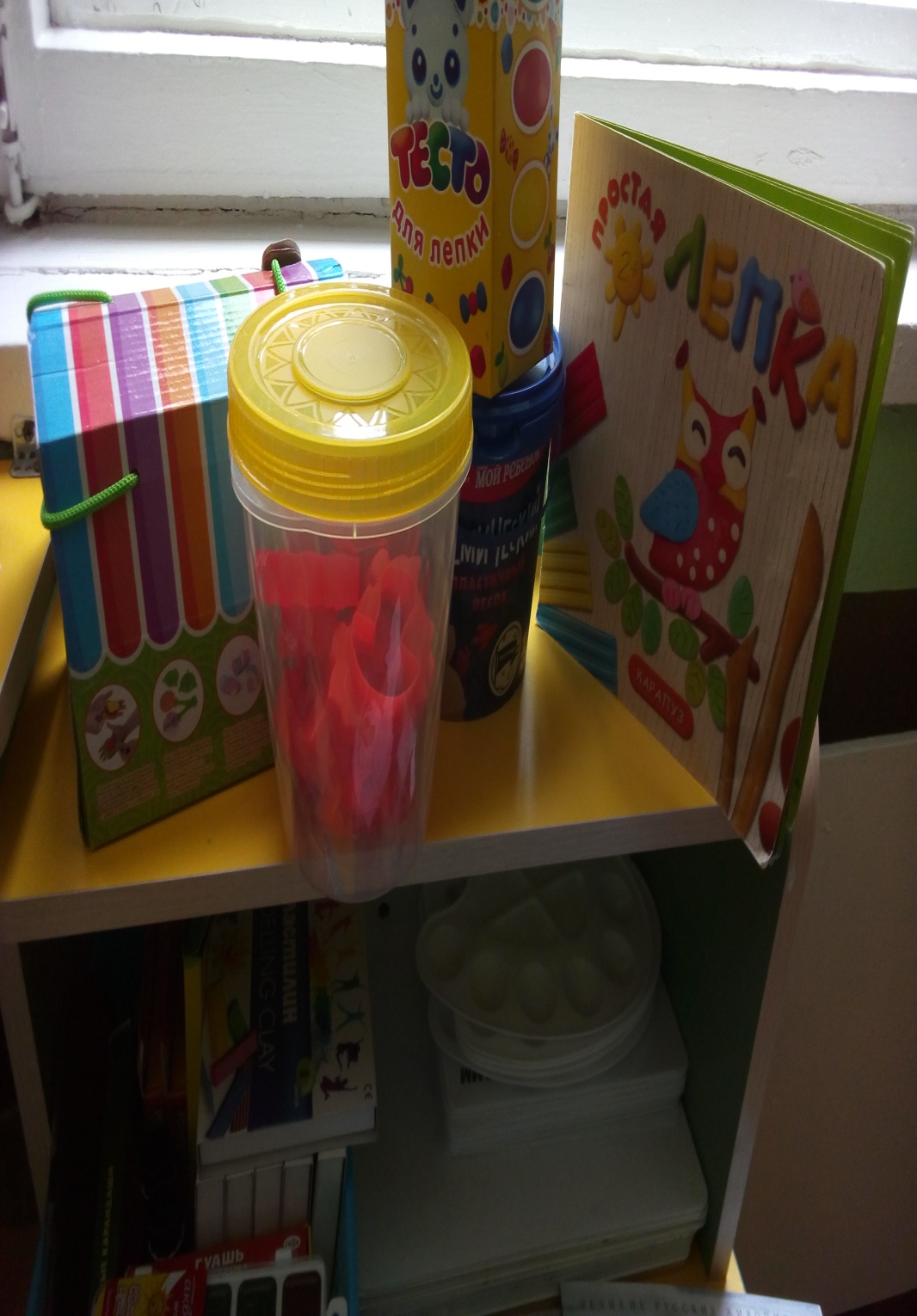 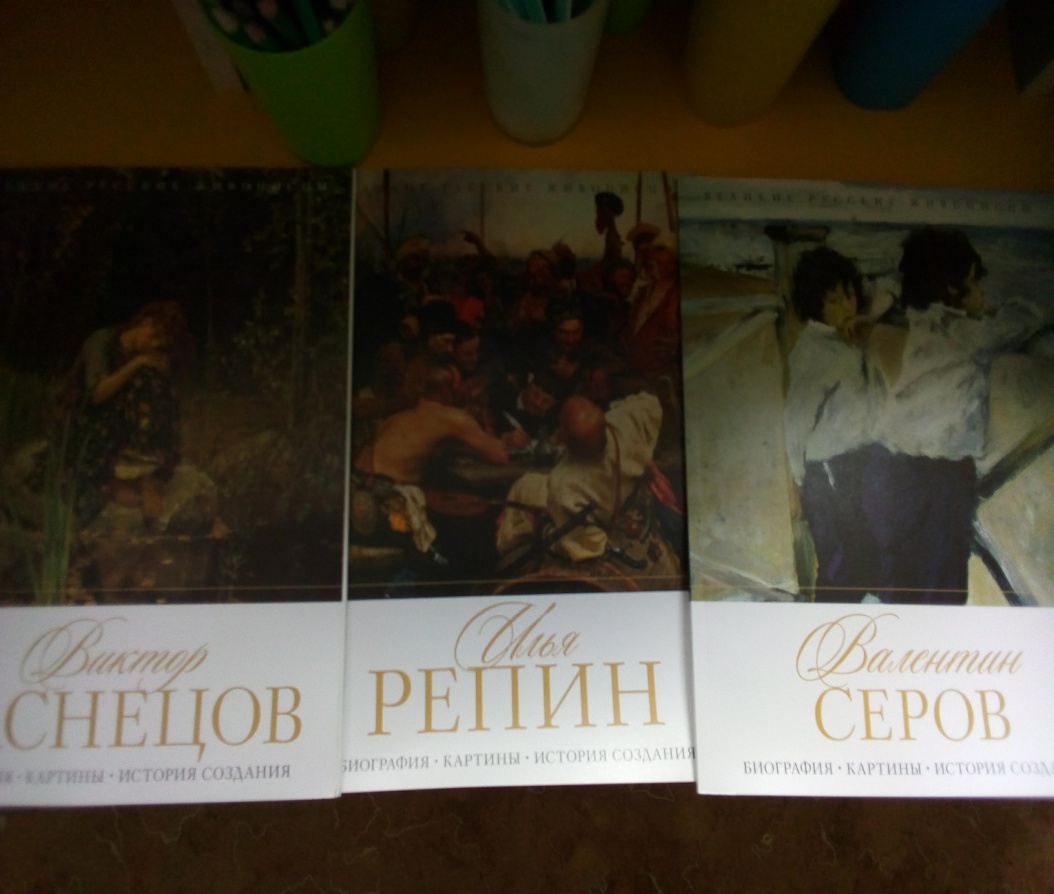 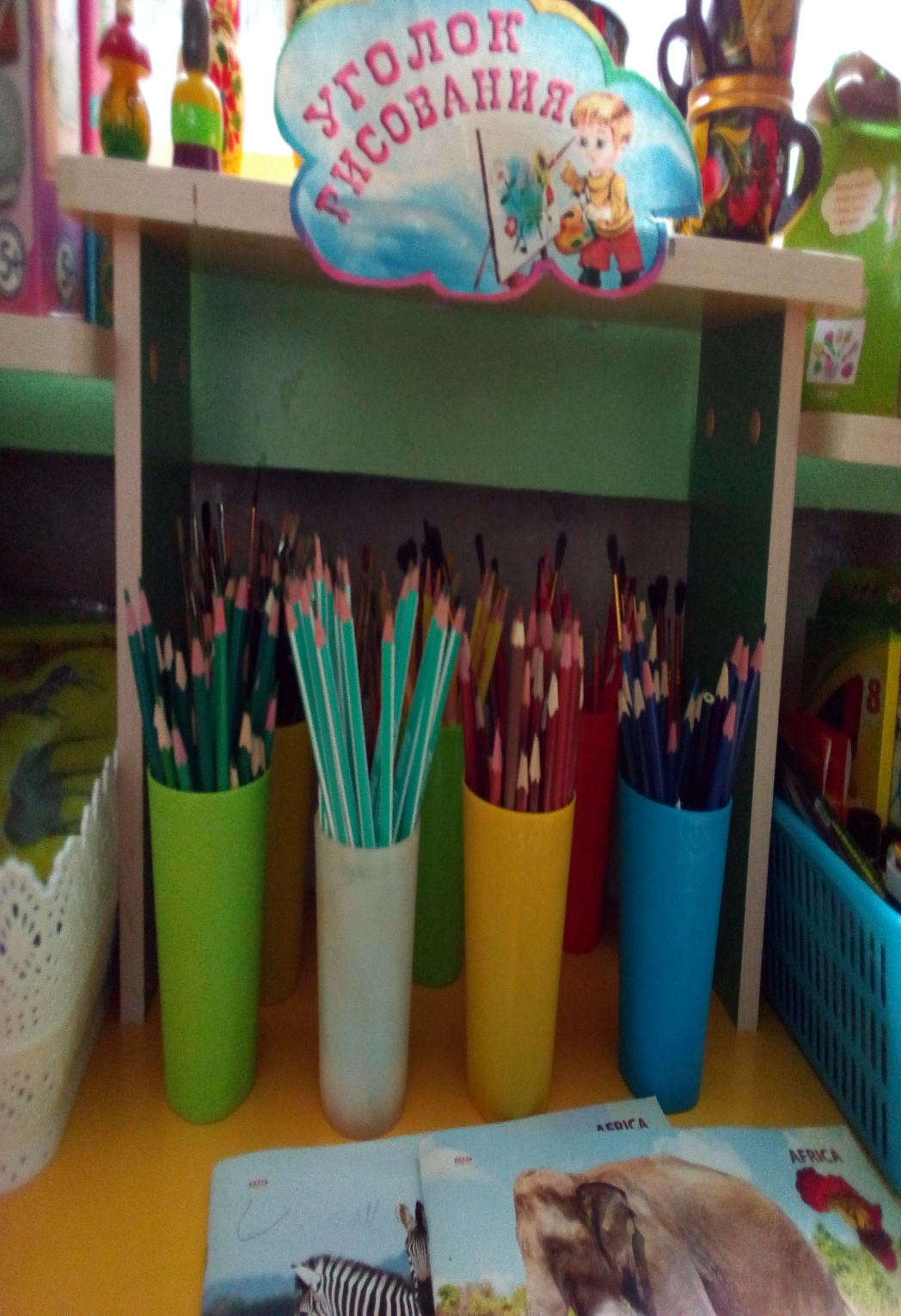 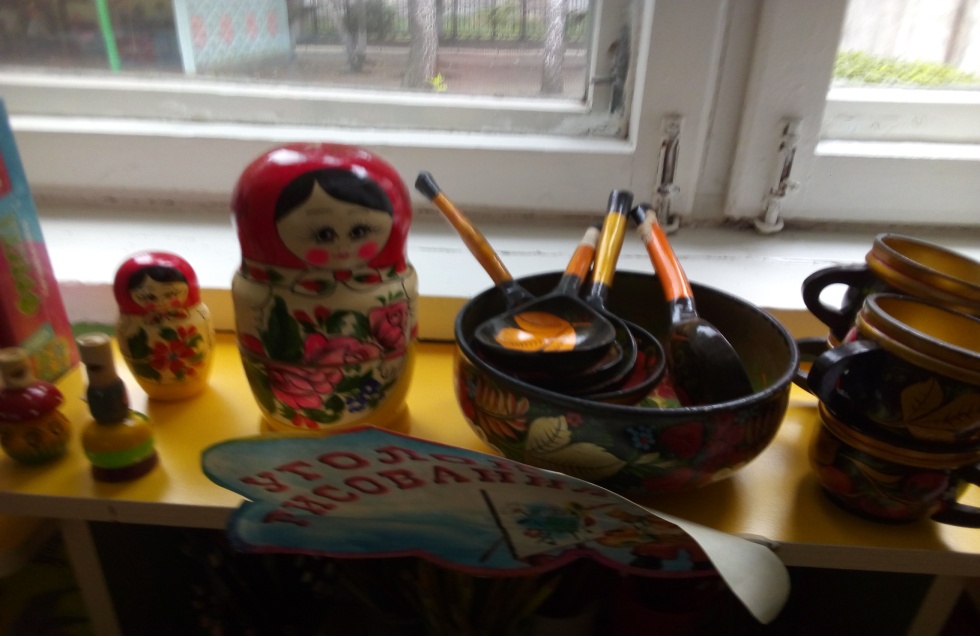 «Уголок экспериментирования»
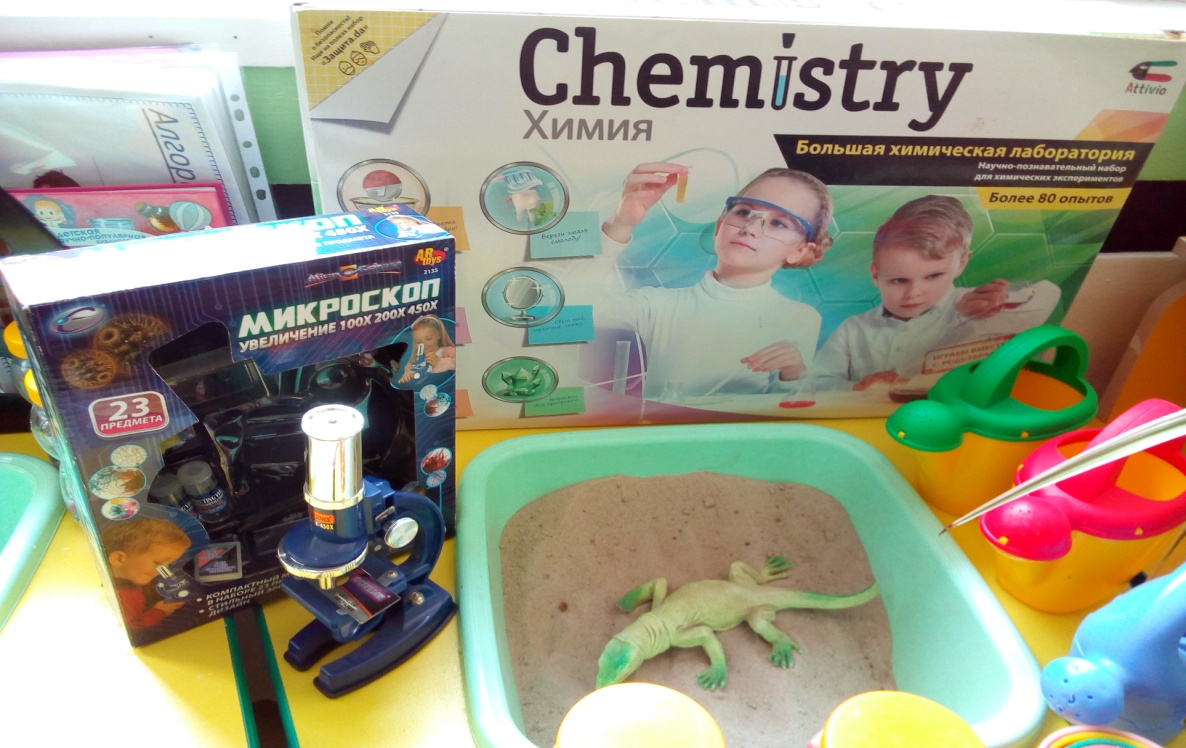 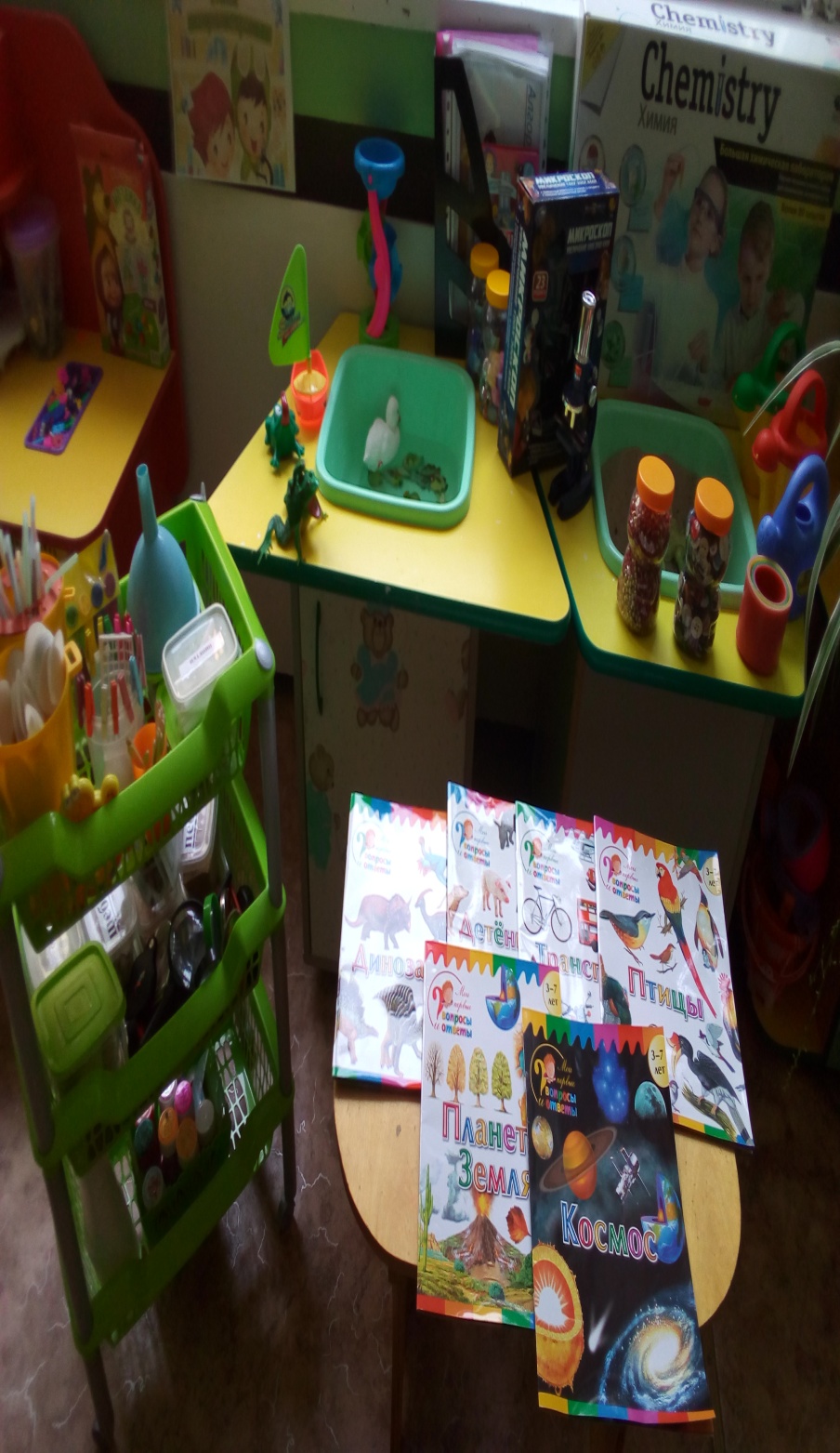 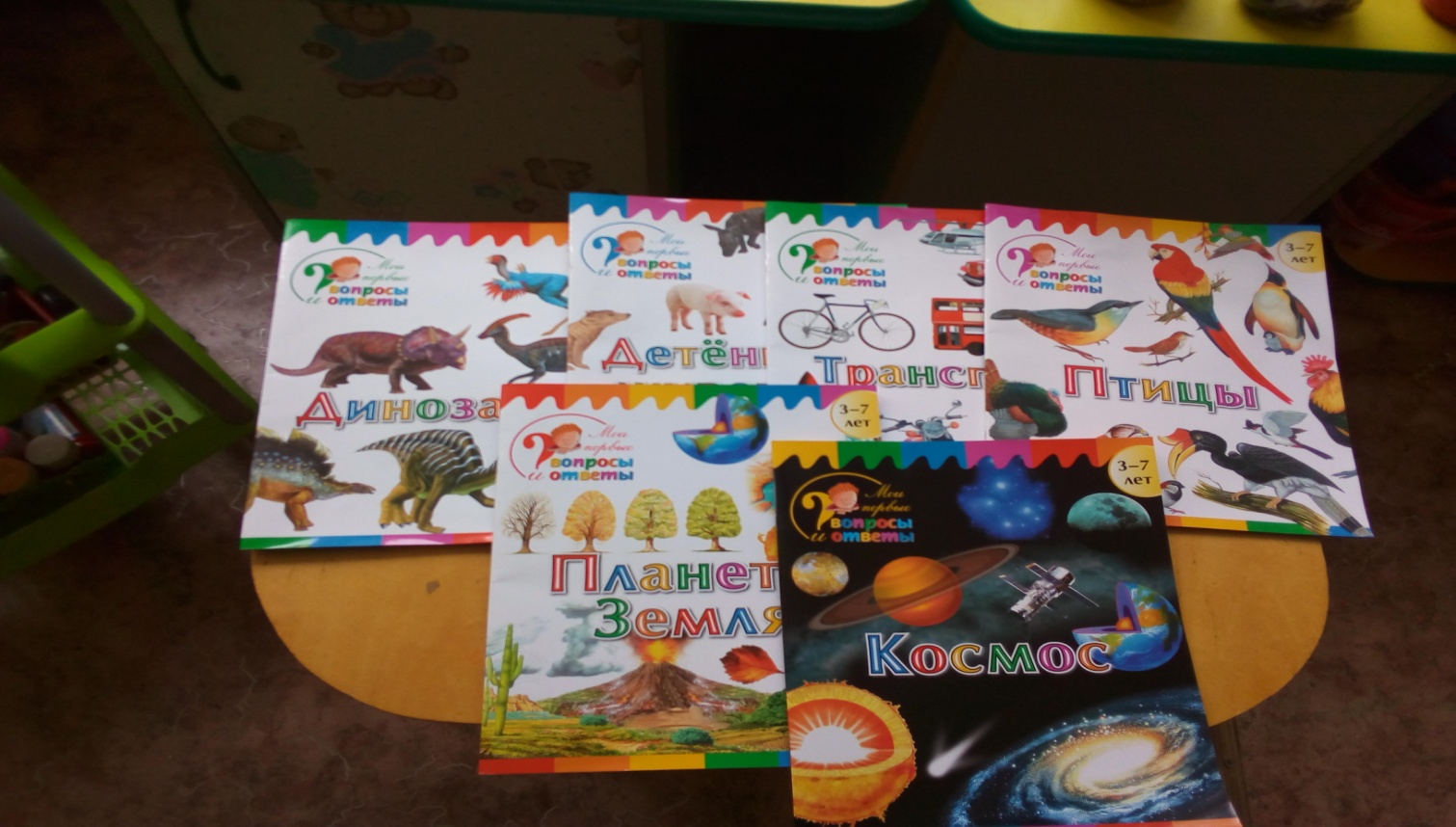 «Уголок ПДД»
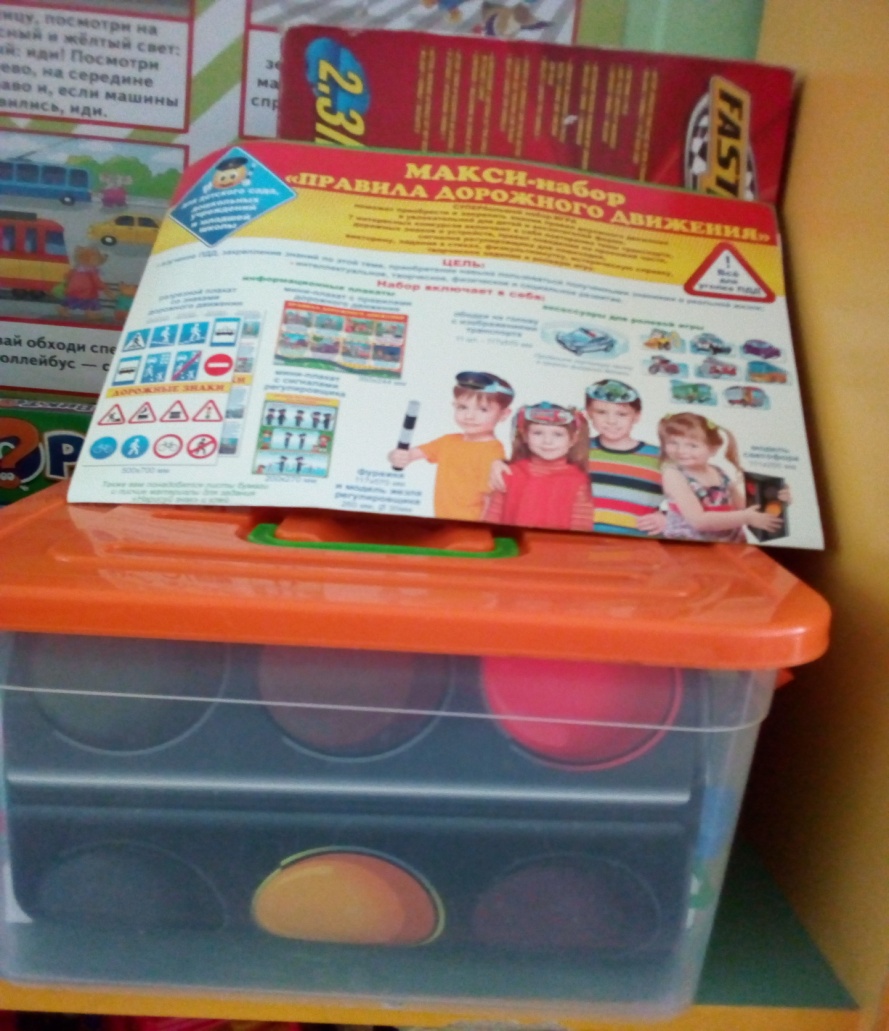 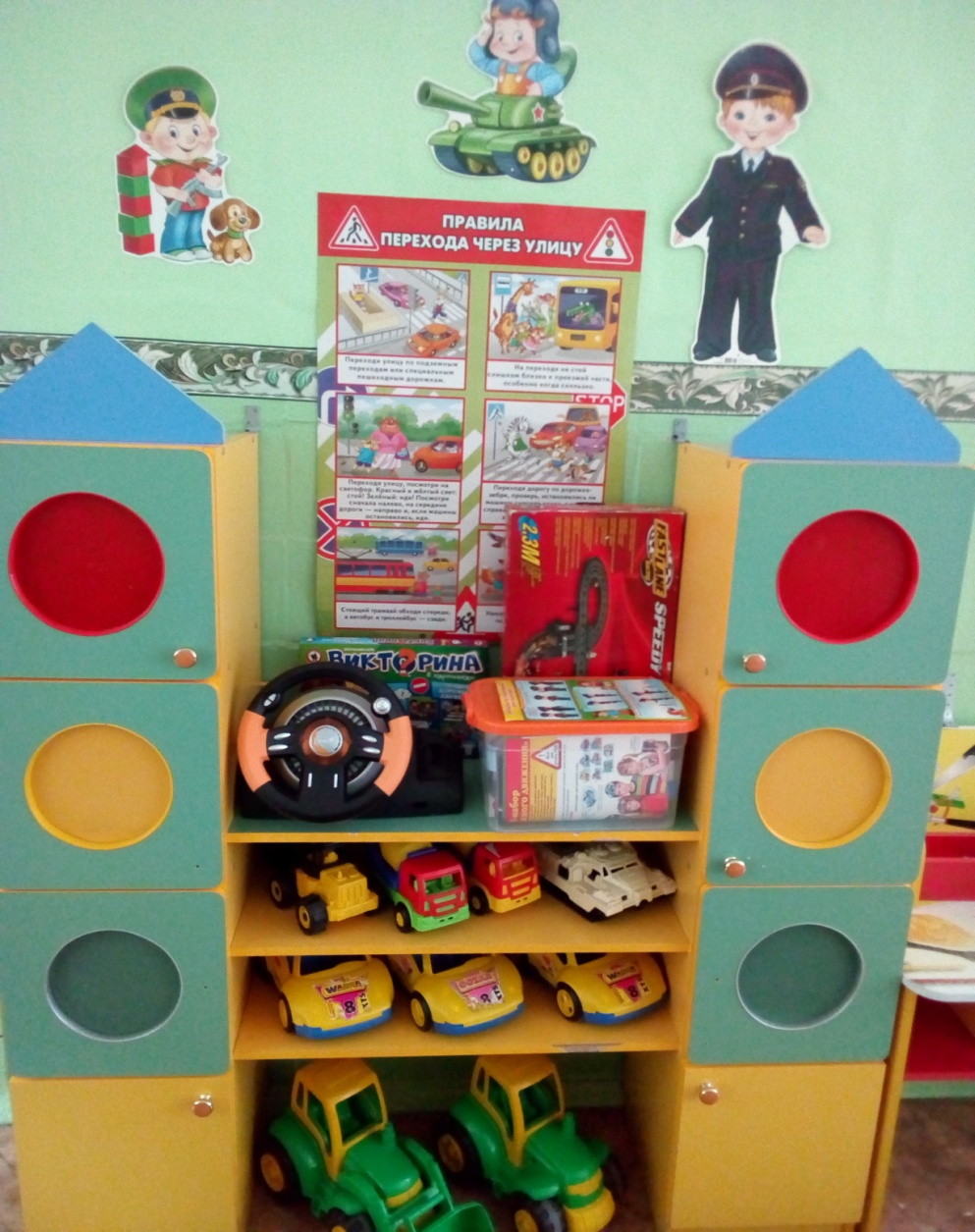 Уголок природы
Уголок  уединения
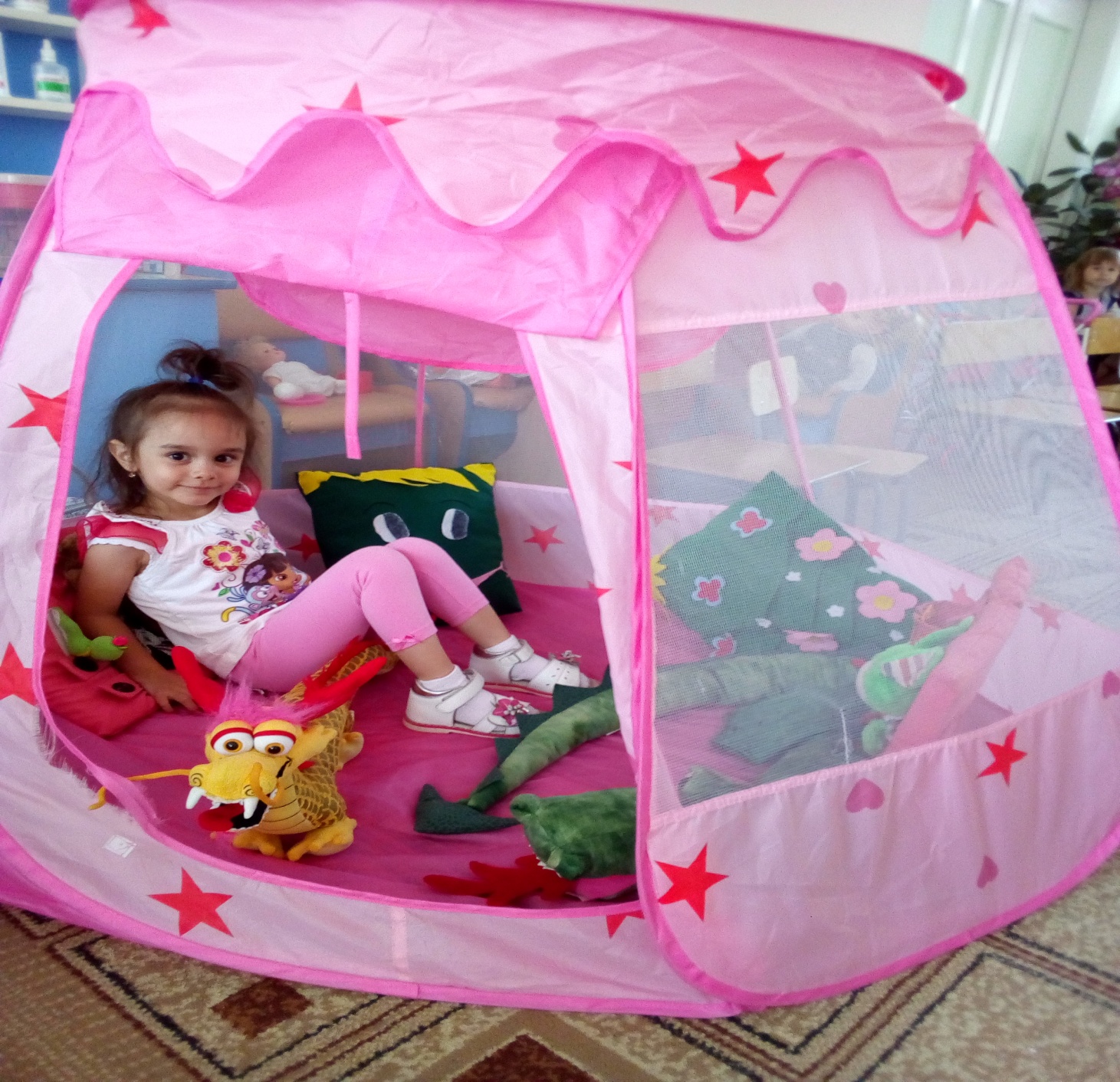 «Зеркало моего настроения»
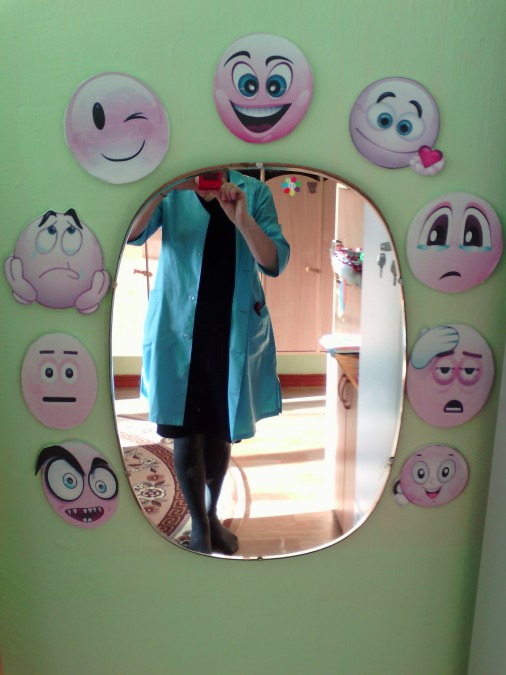 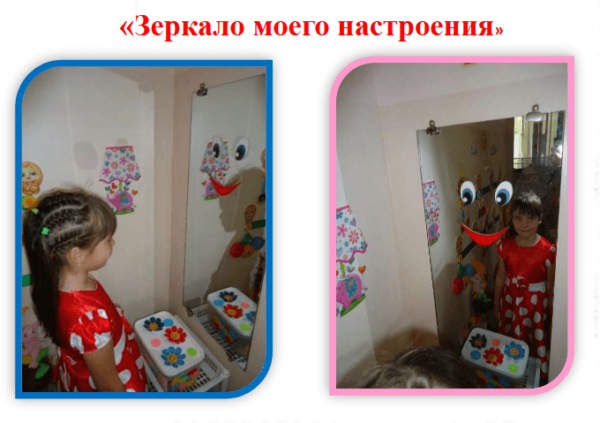 Спасибо за внимание.